Wirkstoffe (API) in der Rezeptur - regulatorische Anforderungen
Ingrid Tieke | Caesar & Loretz GmbH
Qualitätsanforderungen
Bestandteile von Rezeptur und Defektur
Bedürfen nach §§ 6 und 11 ApBetrO einer nachgewiesenen pharmazeutischen Qualität
Die notwendigen Qualitätsstandards finden sich in den Monographien von Ph. Eur. , DAB oder andere anerkannte PV wie DAC/NRF, BP, USP, Ph. Helv.
Bei Wirkstoffen zusätzliche Forderung der GMP-gerechten Herstellung und Berücksichtigung der Arzneimittel- und Wirkstoffherstellungsverordnung (AMWHV)
Folie 2
Prüfzertifikat
Sichtbares Zeichen für die nachgewiesene pharmazeutische
Qualität: Prüfzertifikat nach § 6 Abs. (3) ApBetrO

Valide Prüfzertifikate:
Hilfsstoff: 	Prüfzertifikat § 6 ApBetrO
Wirkstoff:	Prüfzertifikat §§ 6 und 11 ApBetrO
			GMP-konform nach §11 ApBetrO!
Folie 3
Prüfzertifikat
Prüfung von Ausgangsstoffen
ist ein valides Prüfzertifikat nach § 6 Abs. (3) ApBetrO vorhanden, kann in der Apotheke auf eine Komplettprüfung verzichtet werden
wobei in der Apotheke immer die Identität des Ausgangs-stoffes festzustellen ist!
Folie 4
Prüfzertifikat
Wann ist ein Prüfzertifikat valide?
Hersteller ist im Besitz der Herstellungserlaubnis§13 AMG
Hersteller ist im Besitz eines GMP-Zertifikates 
Freigabe bei Wirkstoffen erfolgt durch „Sachkundige Person §15AMG“ (Qualified Person (QP)) 
ggf. durch Sachverständigen §65 AMG
Ansonsten gilt: Vollanalytik in der Apotheke
Folie 5
Qualitätsanforderungen
Empfehlung

Lieferantenqualifizierung durchführen
Herstellungserlaubnis §13 AMG
GMP-Zertifikat
Folie 6
Hilfsstoff und Wirkstoff
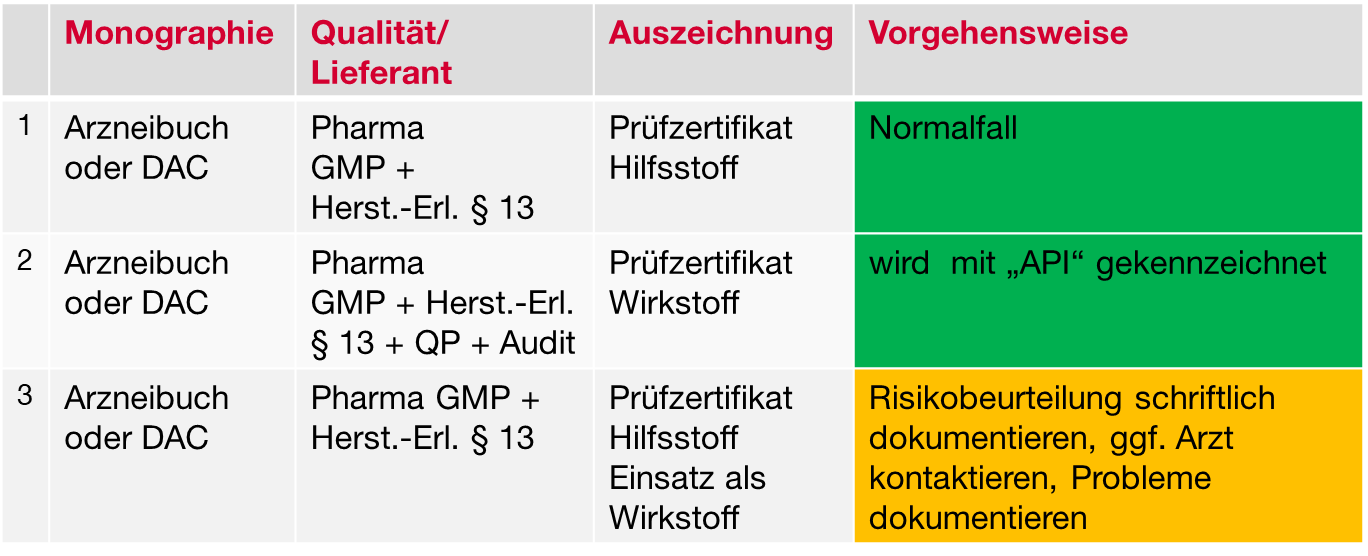 Folie 7
Hilfsstoff und Wirkstoff
Folie 8
Vielen Dank für Ihre Aufmerksamkeit!
Ingrid Tieke | Caesar & Loretz GmbH
Mail: tieke@caelo.de
Tel: (0)151/12 59 11 28
Stand: 2023